স্বাগতম
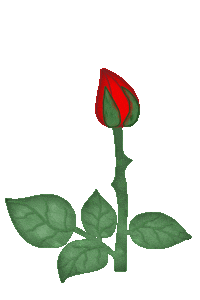 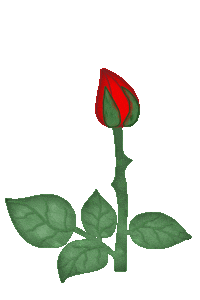 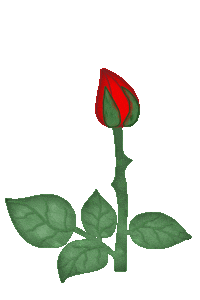 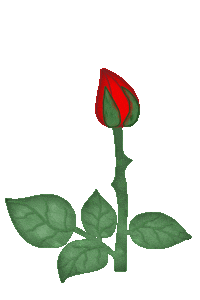 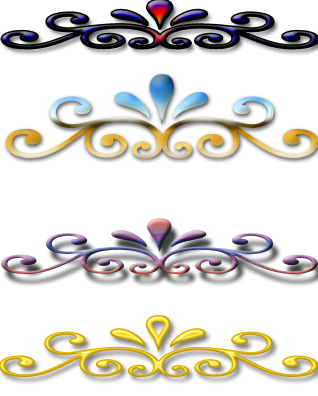 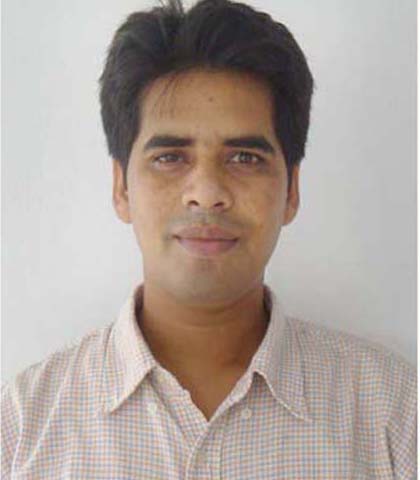 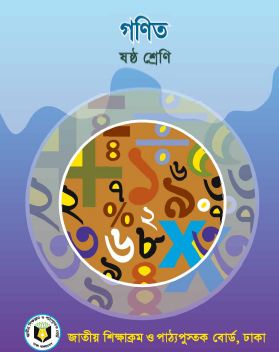 গণিত
৬ষ্ঠ-শ্রেণি
অধ্যায়-4
অনুশীলনী-4.৩
বীজগণিতীয় রাশির  যোগ-বিয়োগ
মোঃ রফিকুল ইসলাম রতন   
সহকারী শিক্ষক (গণিত) 
আদিতমারী আলিম মাদরাসা
আদিতমারী, লালমনিরহাট
m122754rtn@gmail.com
01717273704
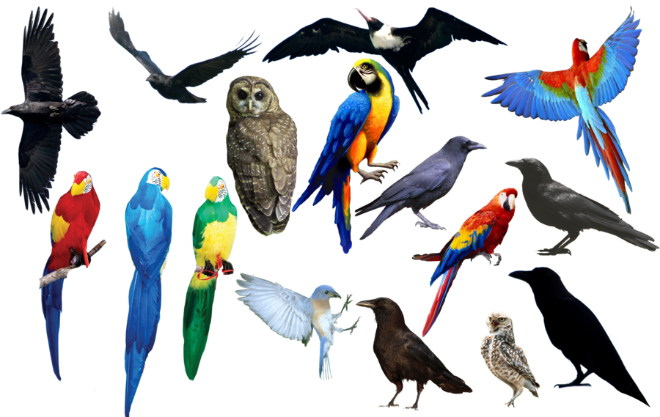 চিত্র ‘ক’ ও  চিত্র ‘খ’ এর পাখি গুলোর মধ্যে মিল ও অমিল খুজে বের কর ।
ক
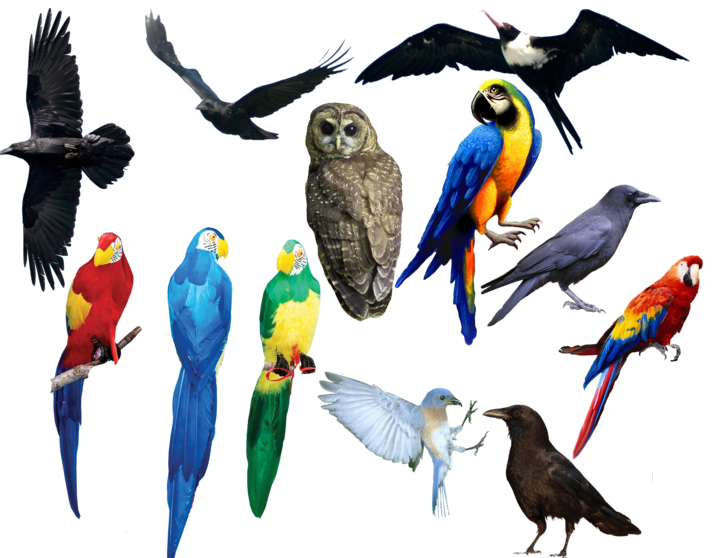 খ
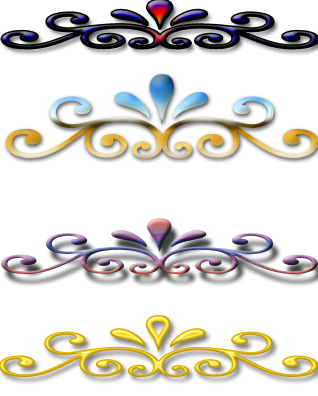 বীজগণিতীয় রাশির যোগ-বিয়োগ
শিখনফল
পাঠশেষে শিক্ষার্থীরা -
১।  সদৃশ ও বিসদৃশ পদ শনাক্ত করতে পারবে ;
২। বীজগণিতীয় রাশির যোগ করতে  পারবে ;
৩। বীজগণিতীয় রাশির বিয়োগ করতে  পারবে ।
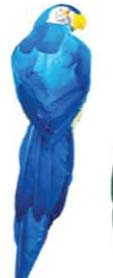 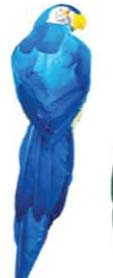 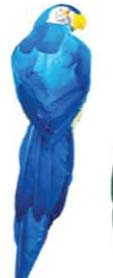 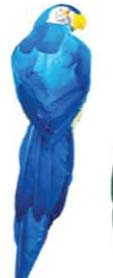 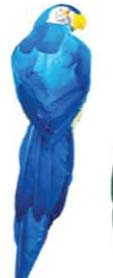 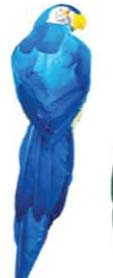 3a, 5a, 9a
সদৃশ  পদ
সদৃশ চিত্র
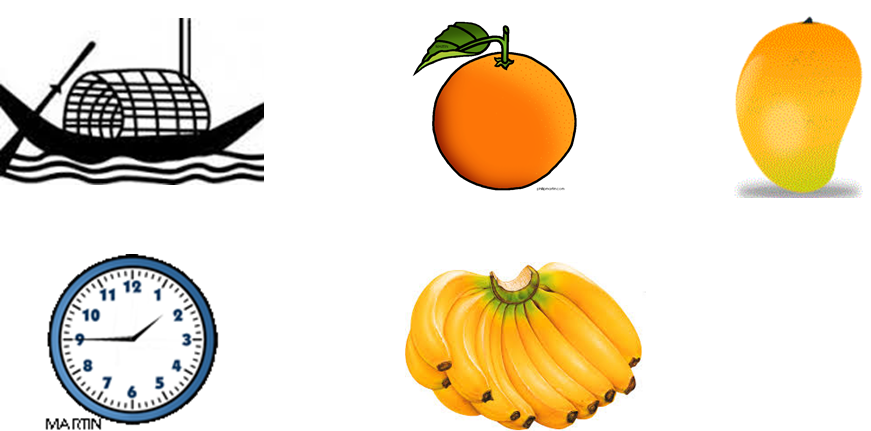 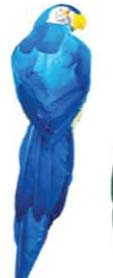 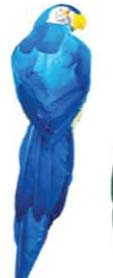 বিসদৃশ চিত্র
3a, 5b, 9c
বিসদৃশ  পদ
সদৃশ  পদ
বিসদৃশ  পদ
b, 5b, 6b, 7b, 9b
b, 5a, 6p, 7q, 9x
3a², 5a², -9a²
3a², 5b², -9x²
2x²yab, -7abx²y
2x²yab, -7bcx²z
এক বা একাধিক বীজগণিতীয় রাশির অন্তর্ভুক্ত যেসব পদের  শুধুমাত্র সাংখ্যিক সহগে পার্থক্য রয়েছে, তাদেরকে সদৃশ পদ বলে। অন্যথায় পদগুলোকে বিসদৃশ পদ বলে।
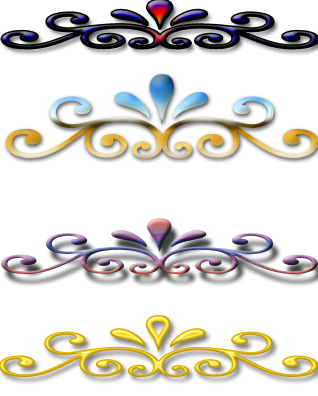 একক কাজ
5p, 6x, 3m,  x²yab, 2x, 9m, 7a, 2mn, -ab, -p, pq, 6m, 5x²yab, 2ab
সদৃশ ও বিসদৃশ রাশিগুলো আলাদা  করে  খাতায় লিখ ।
3a ও 5b যোগ কর
3a ও 5a যোগ কর
3a
5a
8a
3a
5b
3a+5b
একক কাজ
2a ও 5b যোগ কর
একক কাজ
2a ও 7a যোগ কর
যোগফল নির্ণয়
+7c
-5b
-3a
-3x
2a +3b -5c+ 5x
2a +3b -5c+ 5x
7c -3a -3x -5b
+6b
6b -3c  +8a
-3c
+8a
সদৃশ পদগুলোকে তাদের স্ব-স্ব  চিহ্নসহ  নিচে নিচে লিখে পাই,
+7a
-c
+4b
+2x
যোগফল নির্ণয় কর
জোড়ায় কাজ
+3b
2a
,
+3b
,
2a
-5c
-5c
-5b
-5b
-2a
+7d
-2a
-3d
+7d
-3d
+7c
7c
+6b
6b
-3c
-3c
-d
-d
+4a
+4a
+4a
-c
+4b
+3d
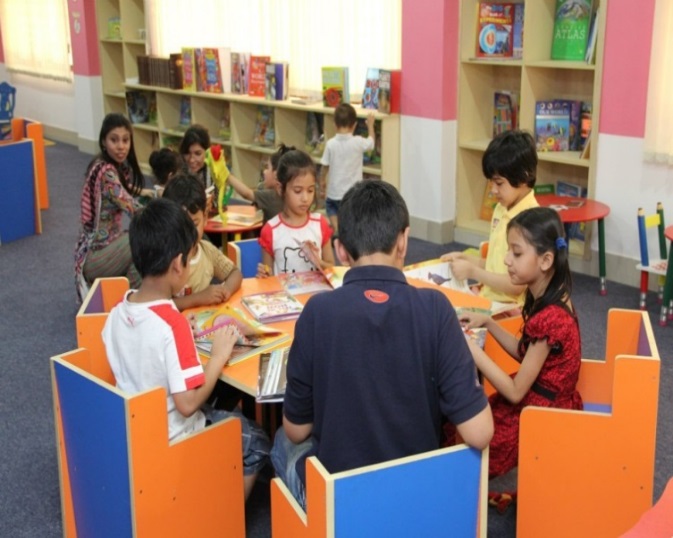 দলীয়  কাজ
7a ও 5b বিয়োগ কর
7a ও 4a বিয়োগ কর
অথবা
অথবা
7a
7a
4a
5b
(-)
(-)
7a-5b
3a
একক কাজ
9a ও 5a বিয়োগ কর
একক কাজ
9a ও 3b বিয়োগ কর
বিয়োগফল নির্ণয়
3ab + 6b -2c  থেকে  2ab - 4b + 5c
3ab + 6b -2c
2ab - 4b + 5c
সদৃশ পদগুলোকে তাদের স্ব-স্ব  চিহ্নসহ  নিচে নিচে লিখে পাই,
3ab + 6b -2c
2ab - 4b + 5c
(-)
(-)
(+)
ab
+10b
-7c
দ্বিতীয় রাশির প্রতিটি পদের চিহ্ন পরিবর্তন করে নিচে নিচে লিখা হয়েছে এবং হিসেবের সময় দ্বিতীয় রাশির চিহ্নগুলো বাদ দেওয়া হয়েছে
জোড়ায়  কাজ
বিযোগ করঃ
4xy + 2yz + 5z থেকে   3xy – yz + 2z
4xy + 2yz + 5z
+ 3xy – yz + 2z
4xy + 2yz + 5z
(-)
(+)
(-)
+ 3xy – yz + 2z
+ xy + 3yz + 3z
জোড়ায়  কাজ
বিয়োগ
x4+ 2x3+ x2+ 4
+ x3– 2x2
+ 3
x4+ 2x3+ x2+ 4 থেকে   x3– 2x2+ 2x + 3
+ 2x
সদৃশ পদগুলোকে তাদের স্ব-স্ব  চিহ্নসহ  নিচে নিচে লিখে পাই,
x4+ 2x3+ x2+ 4
+  x3– 2x2+ 3 + 2x
(-)
(+)
(-)
(-)
x4
+ x3
+ 3x2
+ 1
- 2x
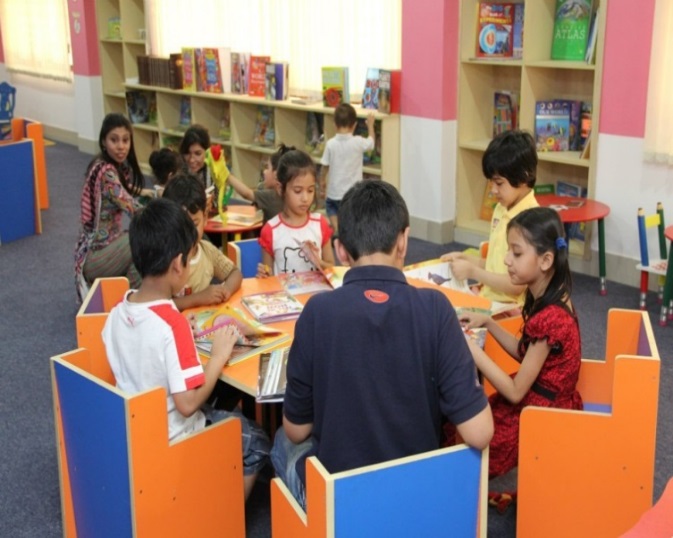 দলীয় কাজ
ক) 1ম ও ৩য় রাশির যোগফল নির্ণয় কর ।
খ ) রাশিগুলোর যোগফল নির্ণয় কর
গ )  ১ম রাশি থেকে ৩য় রাশি বিয়োগ কর এবং প্রাপ্ত বিয়োগফল থেকে মান নির্ণয় কর যখন, x = 1, y=2.
প্রশ্নোত্তর পর্ব
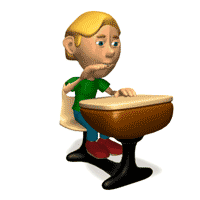 তোমাদের কোন প্রশ্ন থাকলে বলতে পারো
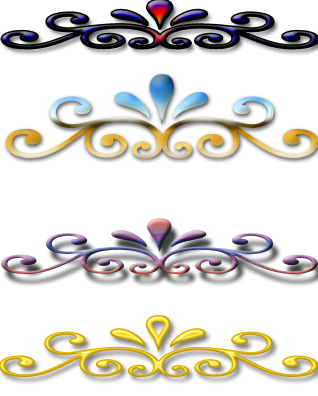 মূল্যায়ন
৪।  সদৃশ ও বিসদৃশ পদের কয়েকটি বীজগণিতীয় রাশি তৈরি কর ।
২ । a+b-c ও c+b-a এর যোগফল নিচের কোনটি ?
ক. 2p
খ. 2b
ক. 4a
ক. 2a
গ.  2c
ঘ. xy
গ. 2p+1
ঘ.  2abc
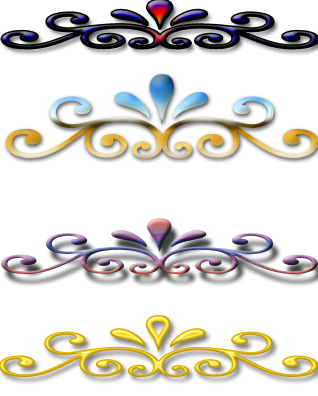 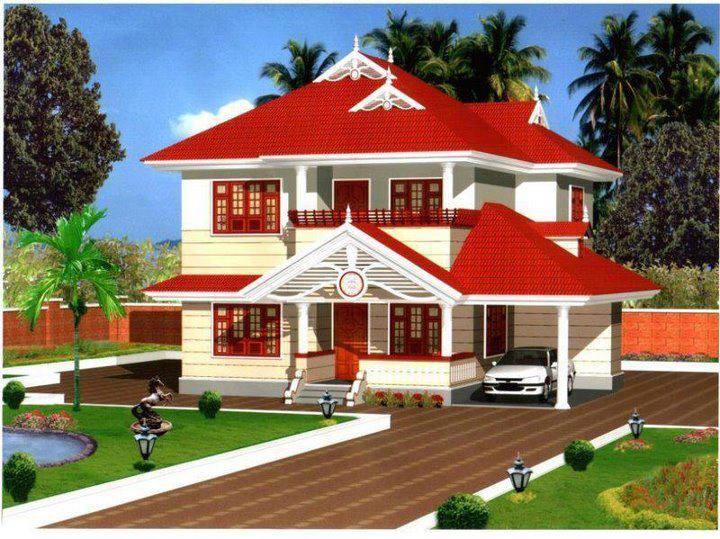 বাড়ির কাজ
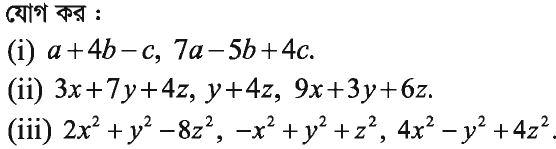 ধন্যবাদ
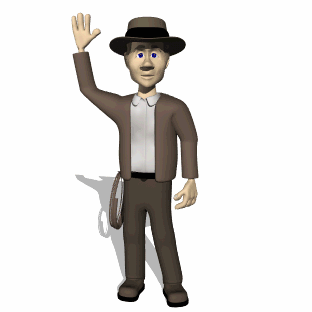